نتائج استبيان قياس رضى المستفيدين
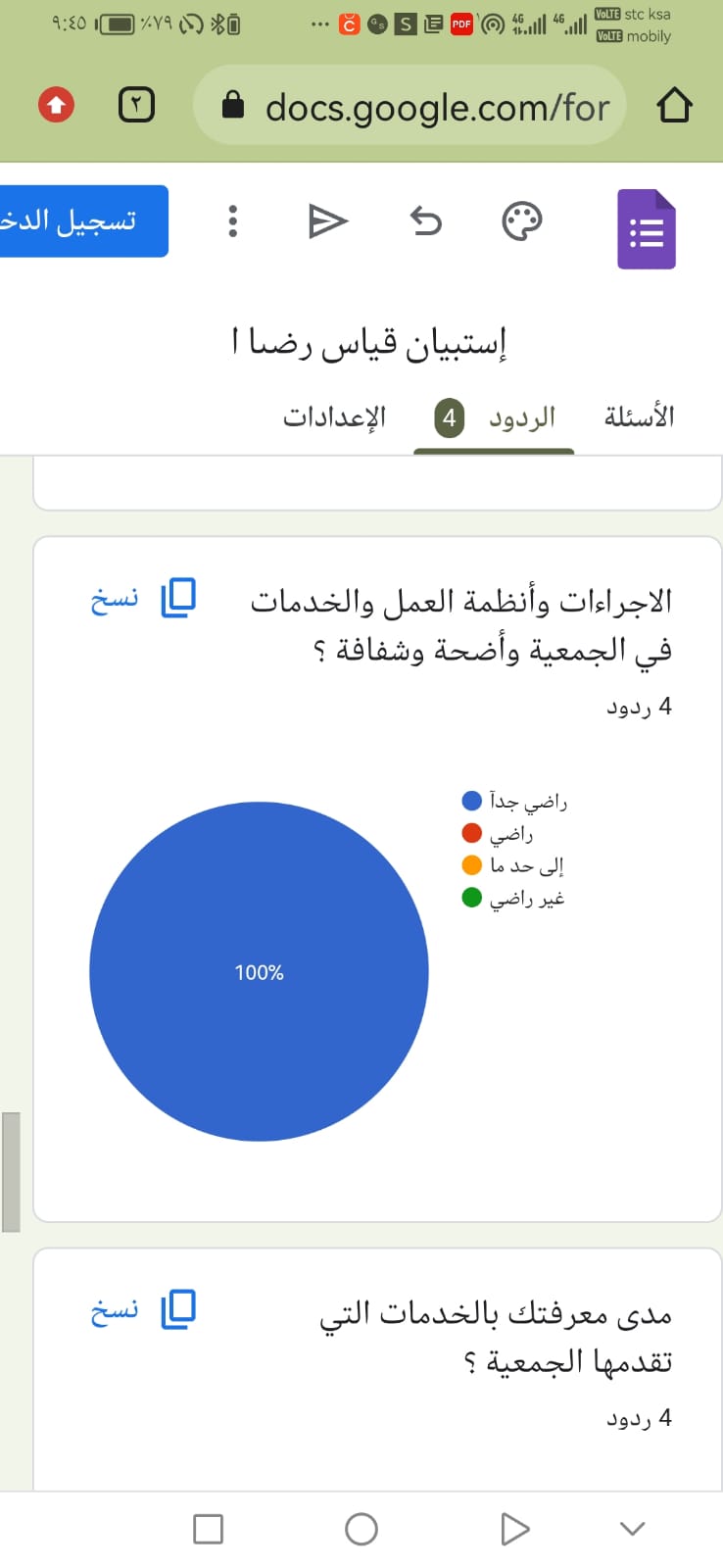 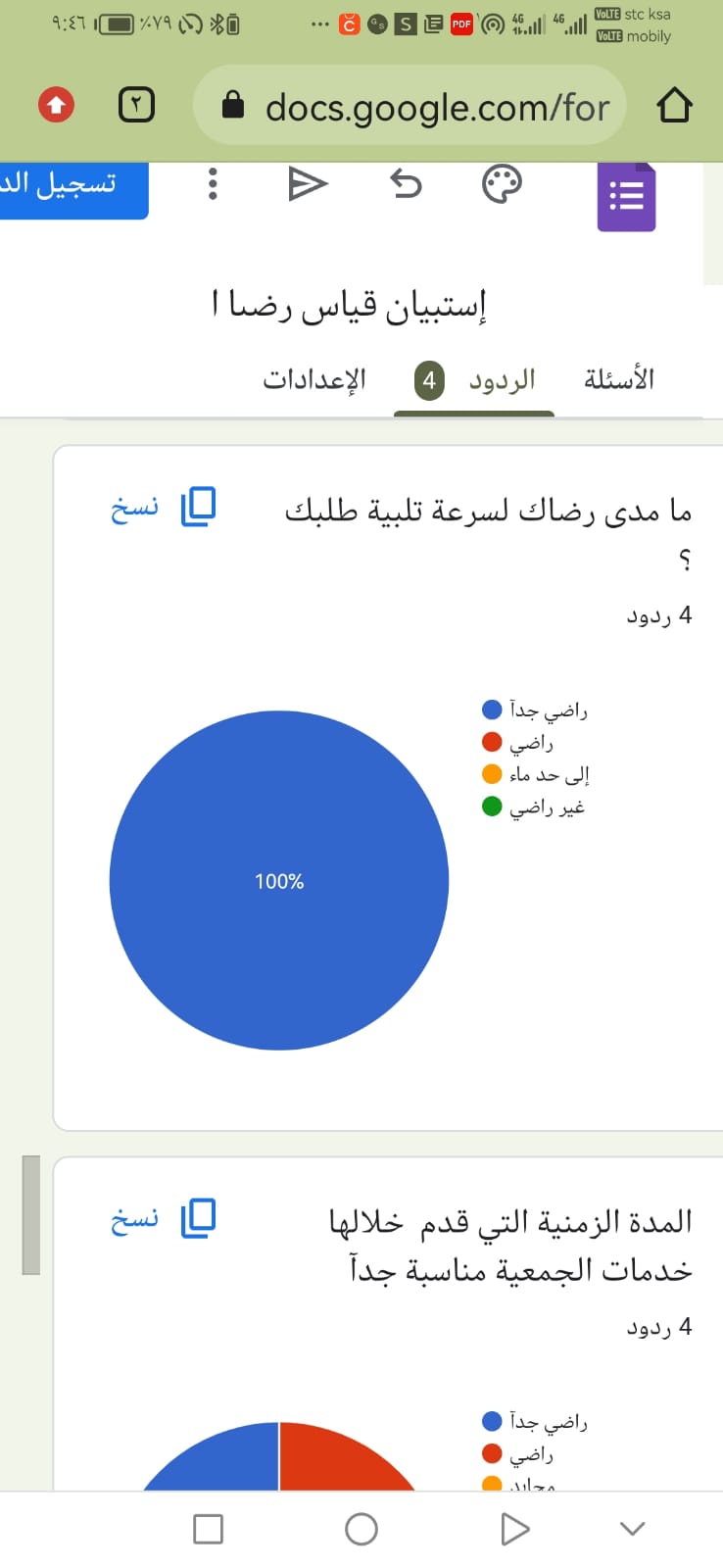 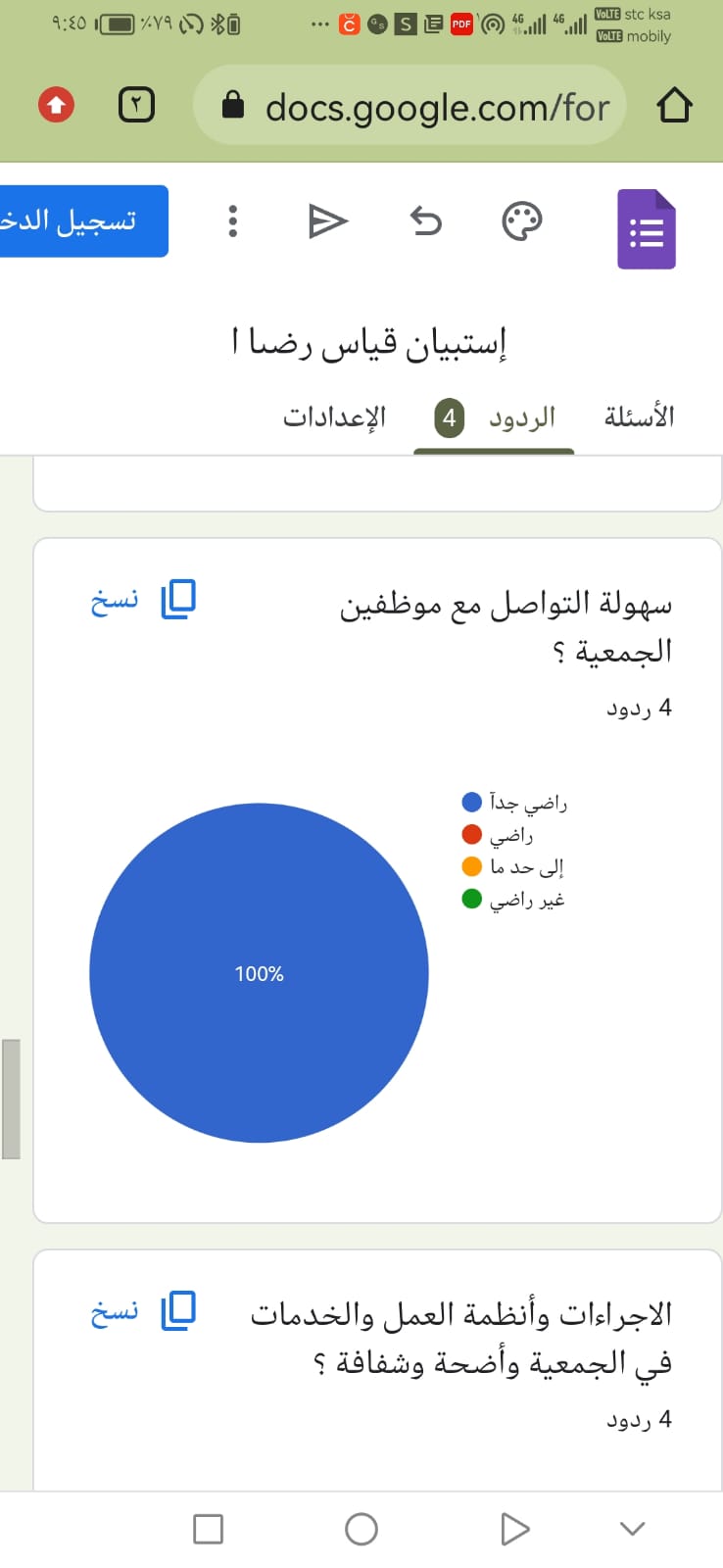 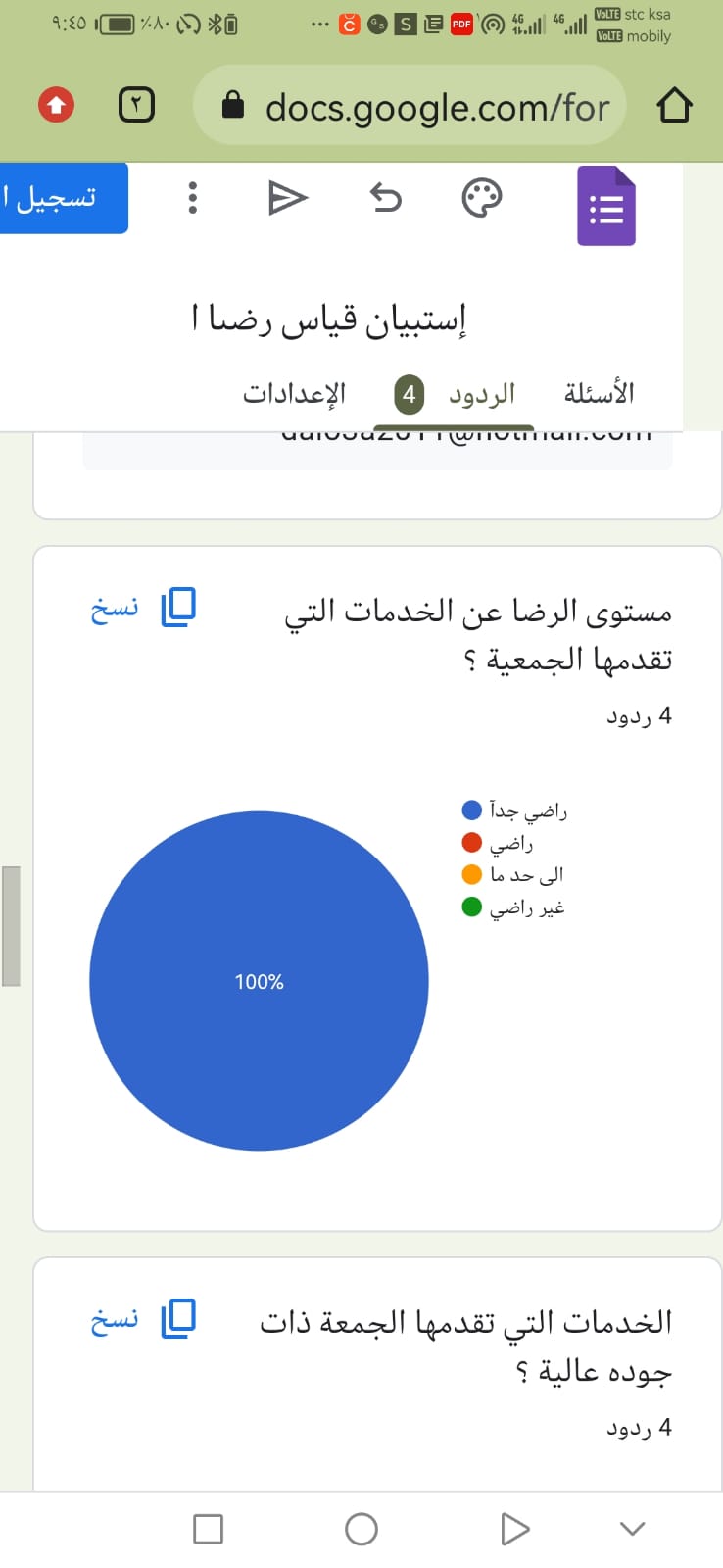